Graduate Admissions Systems Optimization Task Force - Update
Graduate Directors Meeting
September 26, 2024
[Speaker Notes: Perhaps one or two others can speak to one or more of the slides, especially in the recorded presentation? 

  Please add presentation date or month, and/or any subtitle, in the small-print section in the middle.]
Agenda
Overview of Task Force charge and status
Systems review and status
Stakeholder engagement thus far
Demo targets
Initial system map
Pivotal pain points and key functions exercise
Systems Optimization Task Force
Graduate Admissions Systems Optimization Task Force Charge:
Assessing Current Systems: Review the current admissions system’s capabilities, strengths, and inefficiencies, with a particular focus on the international application review process, application update process, and overall enrollment management.

Exploring New Solutions: Research potential new systems and system support to improve functionality.

Providing Recommendations: Develop recommendations for potential system upgrades, changes, or migrations, with an emphasis on optimizing workflows, improving user experience, and ensuring scalability.
[Speaker Notes: is tasked with evaluating and improving the University of South Carolina’s graduate admissions systems. The charge of the task force includes:]
Systems Optimization – Roadmap
Systems Optimization Task Force
Questions to Answer
What application systems are available and appropriate for USC consideration?
What criteria should be used to evaluate these application systems?
What system is recommended and why?
What are the technology and software implications of recommendation?
Stakeholder Engagement THUS FAR
18 interviews concluded, an additional 12 scheduled/ongoing
Arts & Sciences (Humanities & Sciences)
Engineering
Information & Communications
IT
Music
Nursing
OIRAA
Public Health
Registrar’s Office
Stakeholder Engagement THUS FAR
Want to meet? Schedule here!
Central administration
CRM managers
Graduate Directors
Graduate School coordinators
Program administrators
Recruiters
Technical support
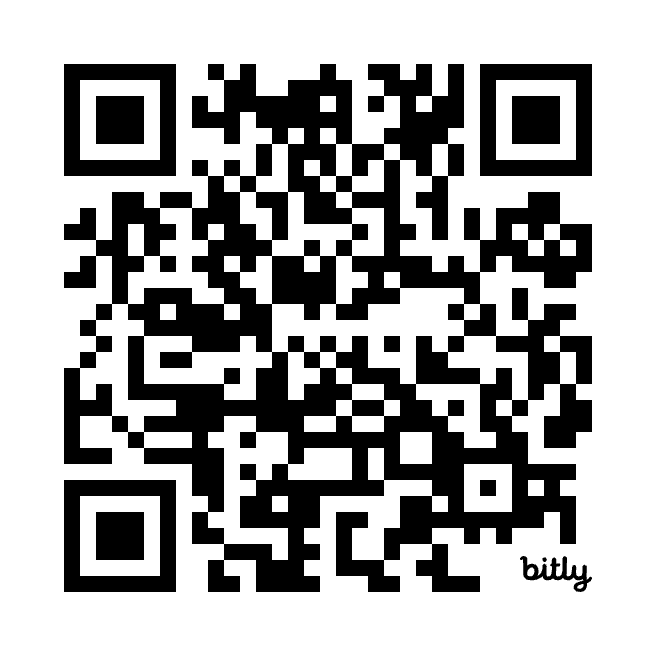 Important demo feature/functions
Ease of use/customization and user-friendly interface – through the application process
Communication capabilities
Centralized data tracking; data reporting; data flexibility/customizability
Confidentiality and security in the review process
Batch uploading of documents
International applicant processing
Enrollment progression tracking
Important demo feature/functions
Ease of use/customization and user-friendly interface – through the application process
Communication capabilities
Centralized data tracking; data reporting; data flexibility/customizability
Confidentiality and security in the review process
Batch uploading of documents
International applicant processing
Enrollment progression tracking
System Scenario
Other Scenarios
= manual process or no process in place at all
Findings thus far
A myriad of systems out there to manage different stages of the student life cycle, primarily prospect, applicant, applicant review, student
Motivations vary for system selection; reasonable to expect our solution will likely need to accommodate continued use of many of the current systems in place
Type 1:
Prospect & Applicant
Management
Student
Application
Sometimes manual
Direct connection
All manual
Banner
-Event Attendee
-Inquiry Form
-Prospective Applicant
 Imported List
Type 2:
Application & 
Enrollment Progression
Type 4:
Enrollment
Progression
Type 3:
Prospect, Applicant, &
Enrollment Progression
CollegeNET
Admission 
Decision
Prospect
Entry Point
Applicant
Entry Point
[Speaker Notes: System 2:
Prospect, Applicant, &
Enrollment Management]
Systems 1, 2, & 3 may offer 
functionality to:

Review Applications

Develop/Send
Recommended Admission/
Funding Letters

Manage Pre-Matriculant
Communications

Track Enrollment Progression

Functionality may otherwise be
provided through a specialized system, or a manual process
System 1:
Prospect & Applicant
Management
Student
Application
Banner
System 2:
Application & 
Enrollment Management
System 3:
Prospect, Applicant, &
Enrollment Management
CollegeNET
Admission 
Decision
[Speaker Notes: System 2:
Prospect, Applicant, &
Enrollment Management]
SySTEM BREAKDOWN
Known Unknowns THUS FAR
Test Score Import Procedure
Graduate Assistantship Application and Selection Process
Forms Management
Recruit/Applicant/Student Stakeholder Perspective
Fellowships and Scholarships Selection and Management
Funding and Financial Aid
Grants Management
Additional systems onboarding in other units
Definitions
Enrollment Management:
A strategic approach that oversees the entire student lifecycle, from recruitment and admissions to retention and graduation. It focuses on optimizing recruitment efforts, admissions processes, financial aid distribution, student support services, and data analysis to meet institutional goals related to student numbers, diversity, and academic success.
Definitions
Admissions: The process of managing and evaluating applications from prospective students, determining their eligibility, and making decisions regarding their acceptance into an institution or program. This includes activities such as reviewing academic qualifications, conducting interviews, and notifying applicants of their admission status.

Enrollment Progression: The ongoing process of tracking and supporting students as they advance through their academic program, from initial enrollment to graduation. It involves monitoring key milestones, such as course completion, academic performance, and credit accumulation, while ensuring that students meet the necessary requirements to continue progressing toward their degree.
ExercisE – Magic Wand
Imagine you have a magic wand and can design the perfect enrollment management system. Each individual should consider the following:
What key features would your ideal system include?
How would it handle the applicant/student experience from start to finish?
What tools or processes would make the biggest difference in admissions and student progression?

Write down your scenario on a piece of paper and turn it over when complete.
ExercisE - Admissions
Think about how your college processes applications and makes applicant decisions. What specific steps are the most time-consuming or error-prone? Where are the bottlenecks?

Write down each challenge on a different sticky note

Craft your observations individually, then we will come together to discuss as a group
ExercisE – Enrollment Progression
Now, consider how you track student progression. What tools or processes are critical for success, and where are the gaps?

Those meeting virtually should work collectively as one discussion group

Those meeting in person should break out into groups of 3-5
ExercisE – Magic Wand
Orient back to your magic wand scenario. With your group, combine your magic wand scenarios to your group’s proposed ideal scenario. Discuss:

How would your scenario address current pain points and improve efficiency?
Notable Pain Points/Pivotal Functions
Manual transfer of data and documents between systems
Flexibility, customizability, and autonomy in real time
Application
Data capture
User Dashboard/Pool Status Awareness
Communication gaps
Notifications/alerts to users and applicants
Awareness of communications across student life cycle
Ease of campaign development
Timeline misalignment
Program admissions/review cycle not aligned with general university timelines
Creates communication & processing challenges